Міфологічна Україна
Камінне село на Житомирщині
Камінне село - загублена у густих поліських лісах Олевського району, що на північному заході Житомирської області. Геологічний об’єкт Камінне село є великою кількістю масивних кам’яних брил, що лежать у правильному геометричному порядку, котрий, своєю чергою, відтворює план сільської вулиці. Каменюки за формою нагадують справжні хати, а один із них – навіть церкву
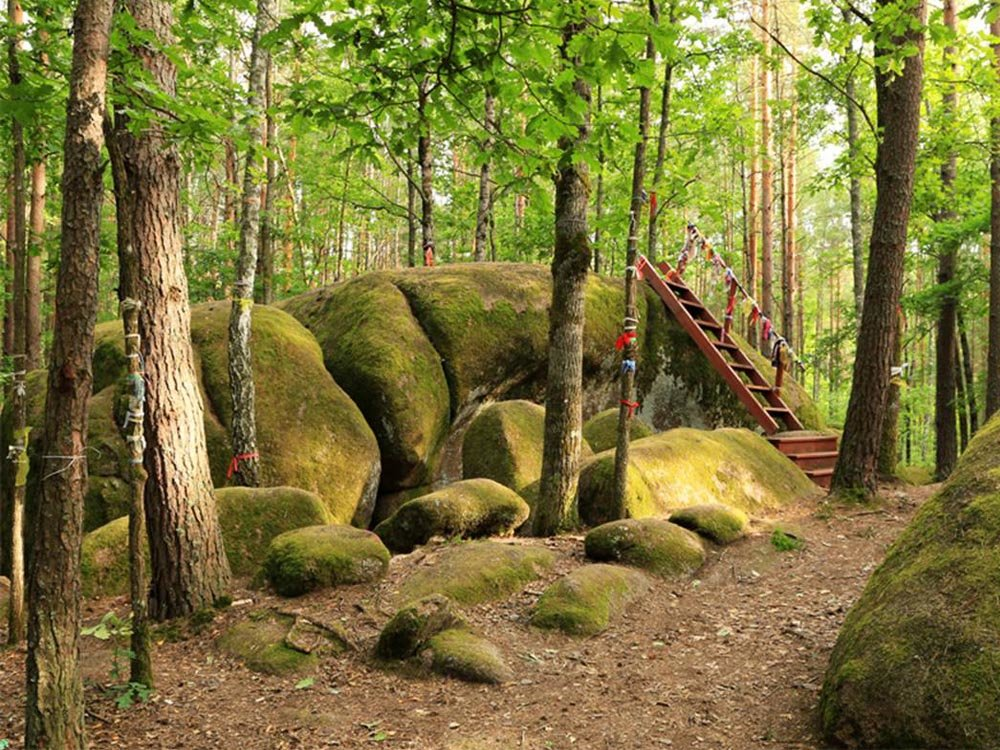 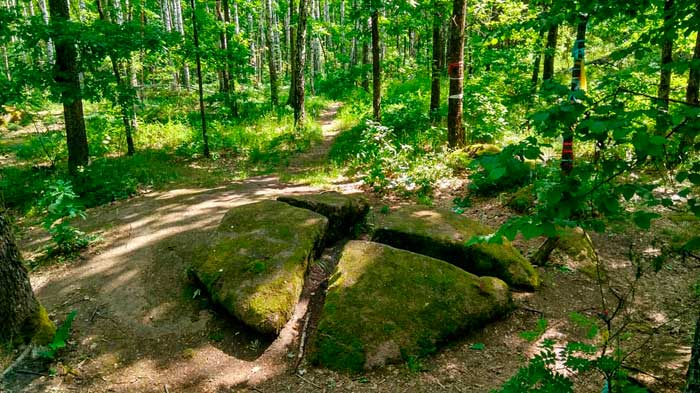 Неабияку увагу дослідників привертає камінь із відбитком скам’янілого так званого Божого сліду. Цікаво, що ця заглибина у будь-яку пору року лишається теплою. Подейкують, що потужна енергетика, яку випромінює цей слід, здатна зцілити безліч хвороб, а бажання, загадане тут, неодмінно справджується.
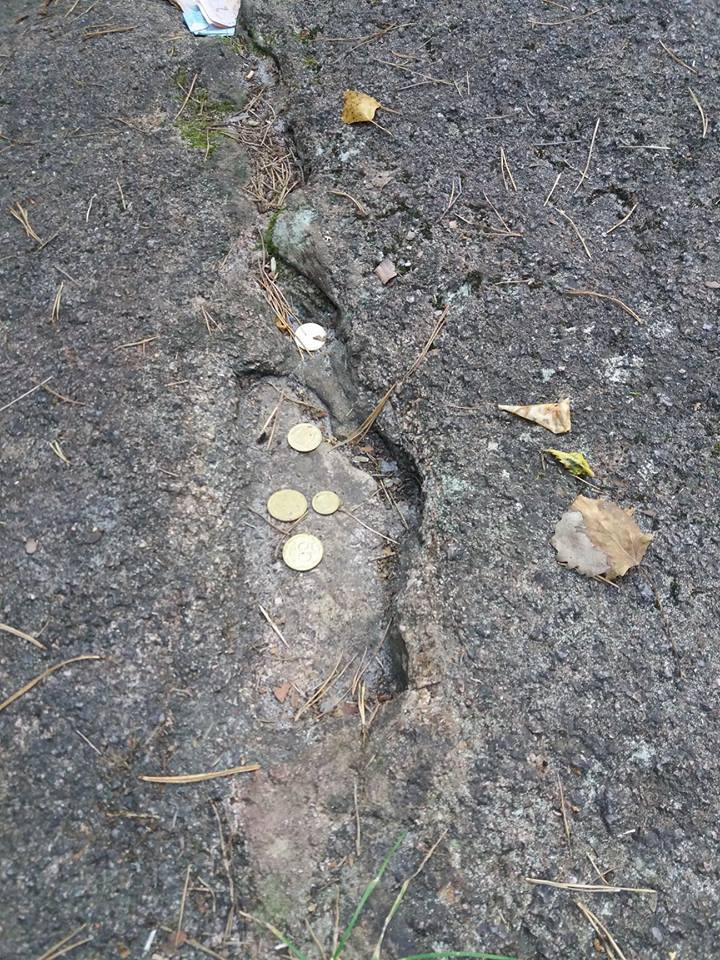 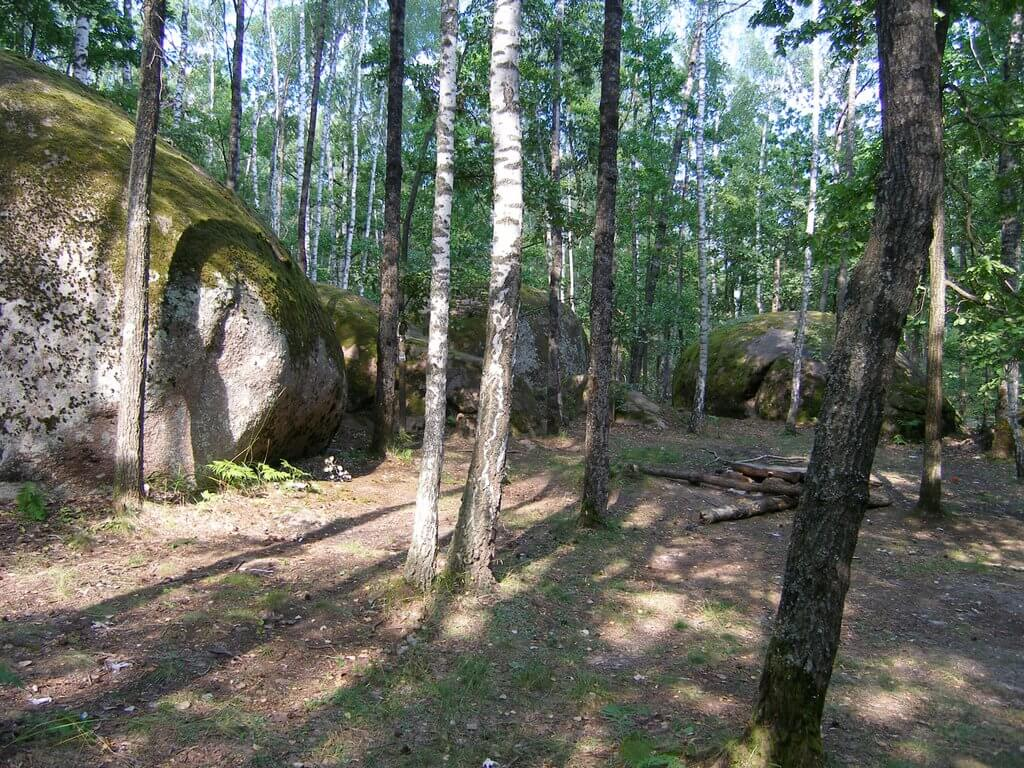 Лиса гора у Києві
Є давня слов'янська легенда, згідно з якою землю оперізує змія, що кусає себе за хвіст. Місце, де вона себе кусає, це і Лиса гора.
Ще здавна це місце мало для наших предків неабияке духовне значення – тут був язичницький жертовник та капище.
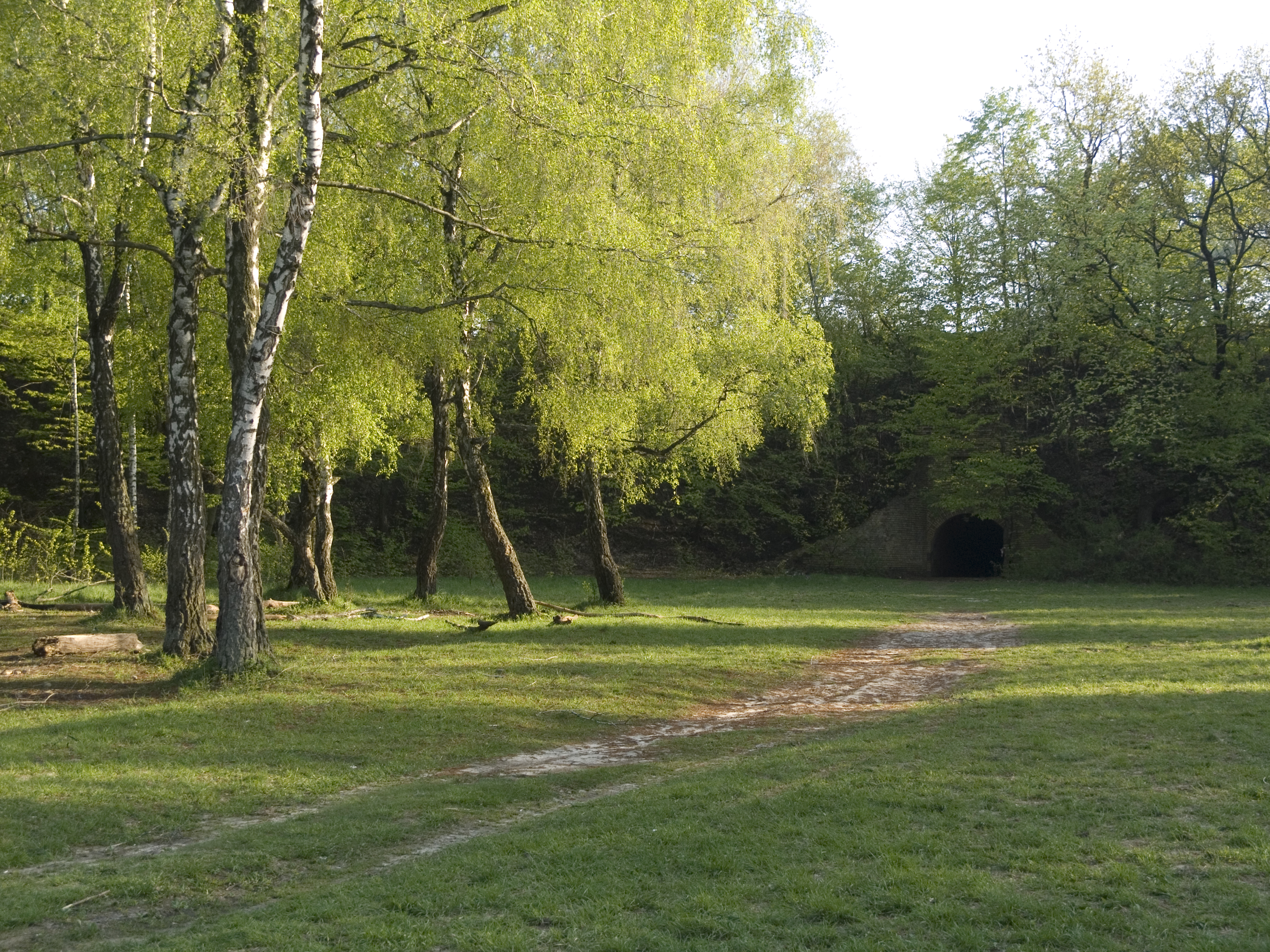 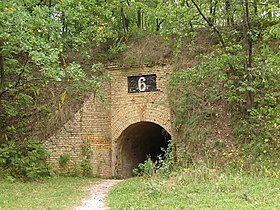 Ті, хто відкинувши усі забобони, усе-таки наважилися на прогулянку Лисою горою, стверджують, що відчувають тут неабиякий дискомфорт: весь час ввижається, що з густих паркових хащ за ними пильно стежать десятки очей, а їхні погляди відчуваються ледь не фізично.
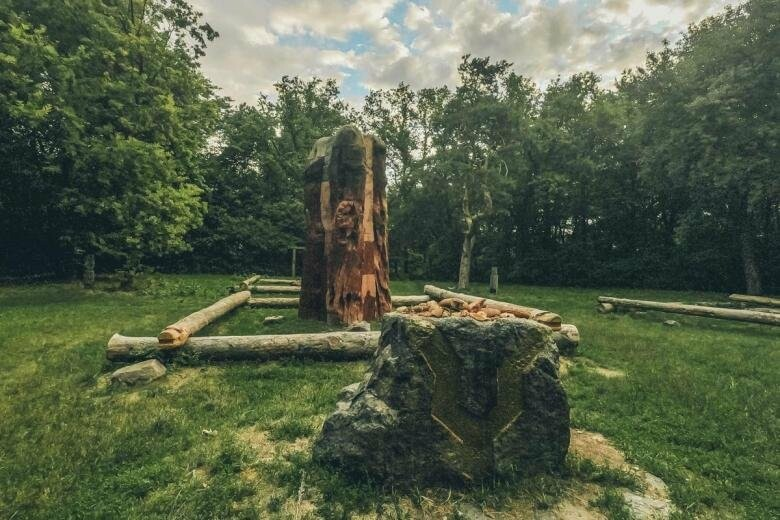 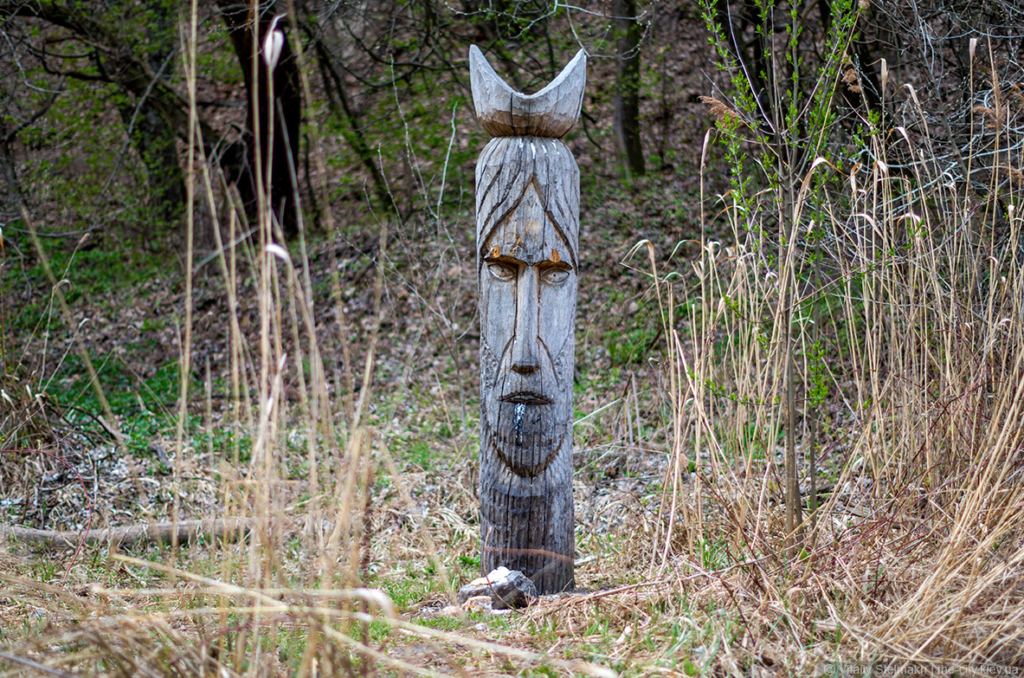 Галявина Громовище на Житомирщині
Ця невелика галявина біля села Купище у Коростенському районі Житомирської області, зусібіч оточена лісом, вже не один десяток років викликає жвавий інтерес серед науковців та численних дослідників аномального.
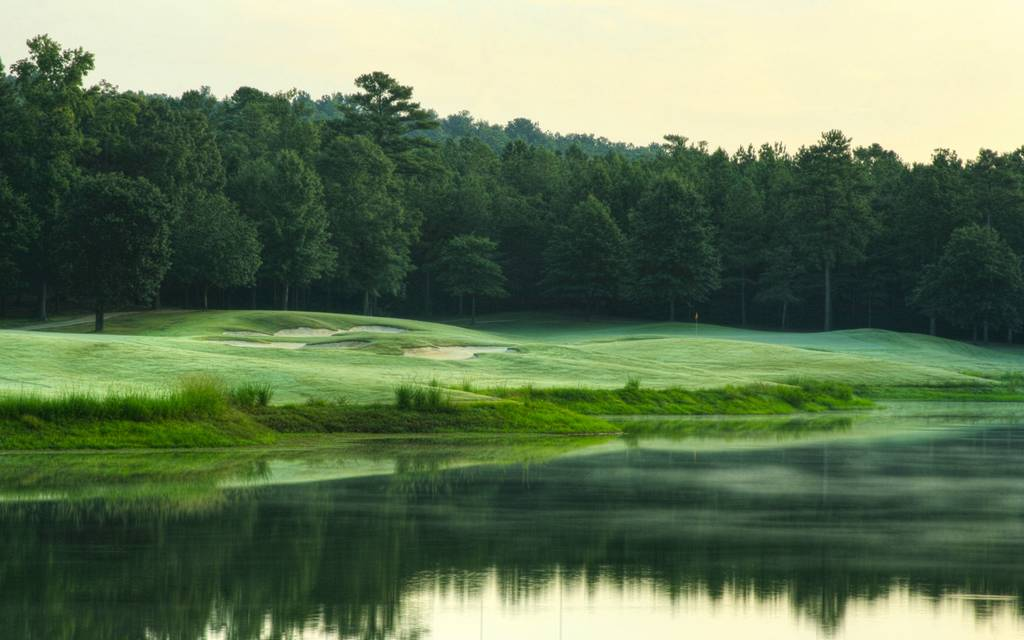 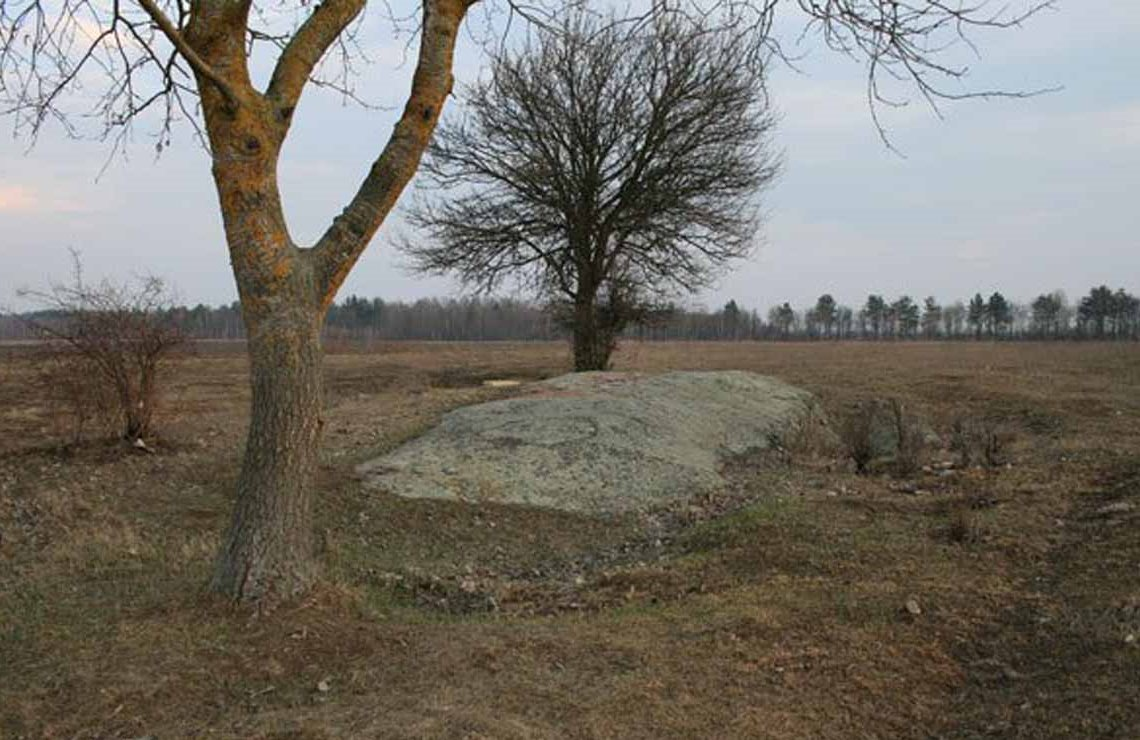 Місця, куди грозові розряди б’ють із неабиякою постійністю, в народі називають «гніздом блискавок». В давнину такі зони наділялися в свідомості людей магічними властивостями – тут облаштовувалися капища, проводилися магічні обряди та приносилися жертви.
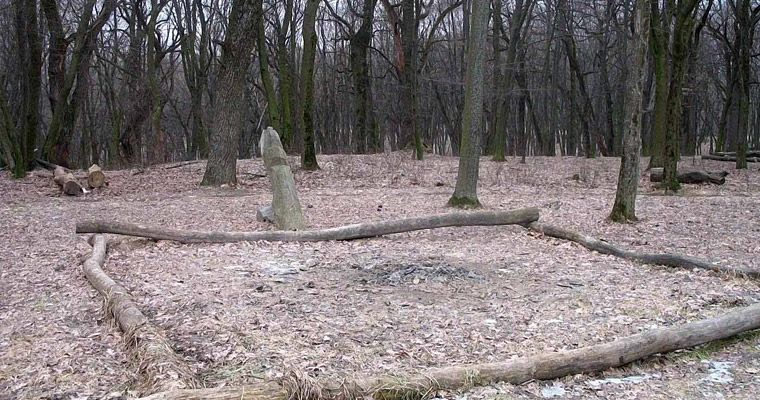